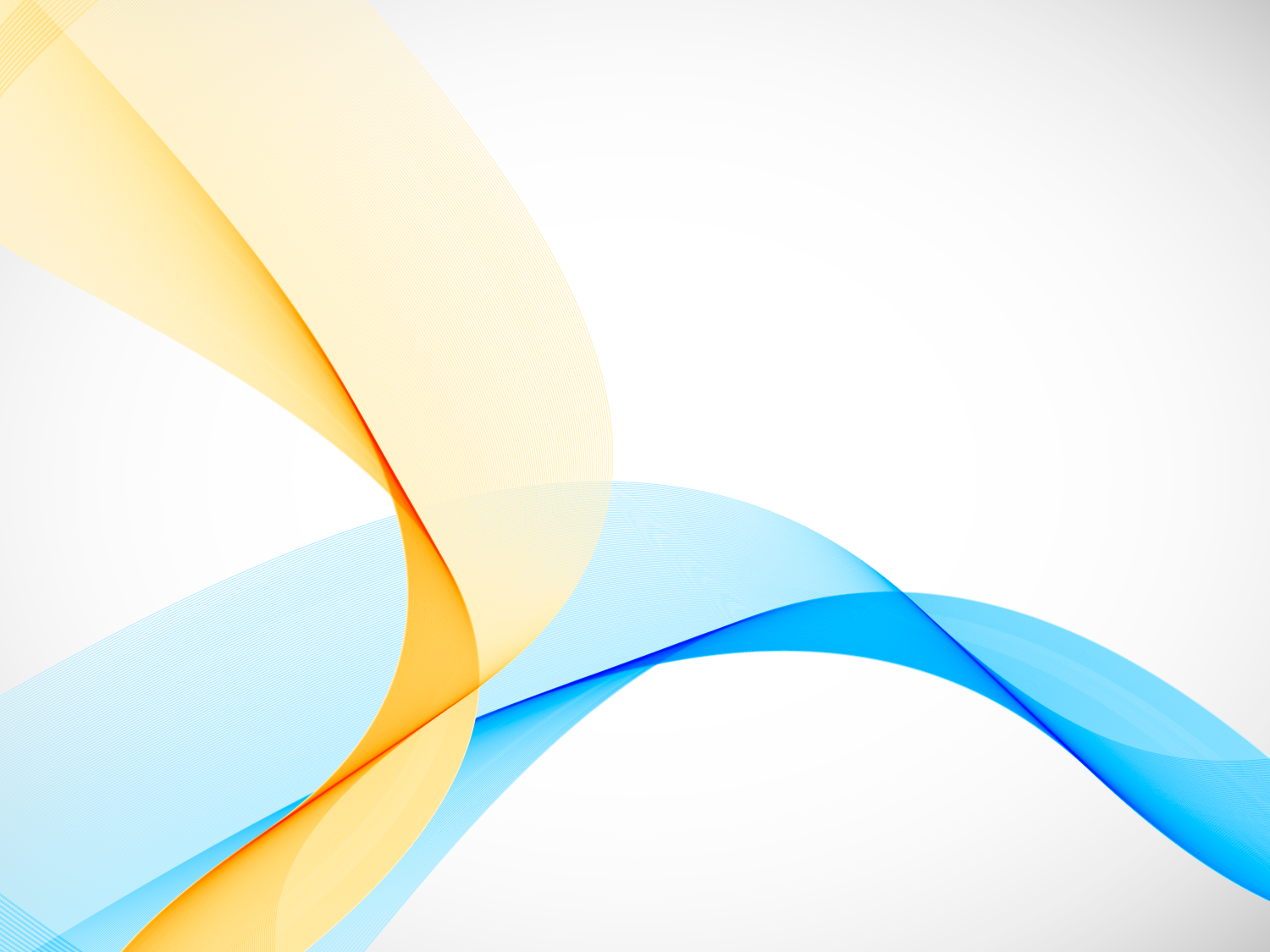 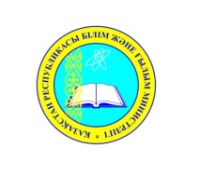 Министерство образования и науки Республики Казахстан
Национальная академия образования им.И.Алтынсарина
Проекты вариантов 
Типовых учебных планов начального, основного, 
общего  среднего образования с сокращением нагрузки
Астана 
2018 г.
1-4 классы  (с русским языком обучения)
Уменьшение нагрузки 

1 кл – 2 часа,
2 кл – 2 часа,
3 кл – 3 часа,
4 кл – 3часа.
Снижение нагрузки:
«Казахский язык» как второй  во 2, 4 классах –               на 1 час  
Естествознание в 3, 4 классах –                          с 2 часов до 1 часа.
Индивидуальные  и групповые    занятия развивающего характера исключены (1-4 кл) .
Во всех классах 
1 час «Физической культуры» вынесен 
в вариативный компонент на проведение 
спортивных игр, хореографии, ритмики
1
5-9 классы  (с русским языком обучения)     первый вариант
Уменьшение нагрузки 

5 кл – 3 часа,
6 кл – 3 часа,
7 кл – 3 часа,
8 кл – 4 часа, 
9 кл – 4 часа
2
5-9 классы  (с русским языком обучения)       второй вариант
Уменьшение нагрузки 

5 кл – 3 часа,
6 кл – 3часа,
7 кл – 3 часа,
8 кл – 4 часа, 
9 кл – 4 часа
3
Комбинации предметов по выбору из инвариантного компонента (7-9 классы)
Русский язык
Казахский язык и литератрура 
Предмет по выбору
Алгебра
Физика 
Предмет по выбору
52
Биология
Химия 
Предмет по выбору
22
2 предмета 
с указанием наименования,
1 предмет 
по выбору
Алгебра
География 
Предмет по выбору
18
Биология
География 
Предмет по выбору
12
География 
История Казахстана
Предмет по выбору
7
Английский язык
История Казахстана 
Предмет по выбору
10
Химия
Физика 
Предмет по выбору
5
Английский язык
География 
Предмет по выбору
4
4
10-11 классы ЕМН  (с русским языком обучения)
Уменьшение нагрузки 

10 кл – 
4 часа,

11 кл – 
4 часа
5
10-11 классы ОГН  (с русским языком обучения)
Уменьшение нагрузки 

10 кл – 
4 часа,

11 кл – 
4 часа
6
Расчет объема максимальной нагрузки при ставке 16 ч
7
Риски при переходе на новые Типовые учебные планы
1. Необходимость внесения изменений в Государственные общеобязательные стандарты образования: сложность и длительность процедуры.
2.  Необходимость разработки новых учебных программ, связанная с предоставленной школам возможностью выбора предметов. К примеру, предмет «Физика» может изучаться 1 час в неделю или 3 часа в неделю.
3.  Разная компоновка предметов по выбору в разных школах вызовет сложности, связанные с переходом из одной школы в другую.
4.  Не решен вопрос  о форме проведения итоговой и промежуточной аттестации и ЕНТ. Роль экзамена как формы контроля и мотивация изучения предметов по выбору понизится, поскольку   объем экзаменационного материала будет ориентирован на минимум, т.е. 1 час в неделю.
5. Очередная пиар-кампания  может быть связана с большим количеством предметов, изучаемым по 1 часу в неделю. Неэффективность одночасовых предметов доказывается отдельными учеными давно.
6. Ограниченность выбора предметов в сельских школах.
7. Риск снижения нагрузки учителей по отдельным предметам (7-11 классы) в зависимости от выбора учеников.
8